قطر
حرف
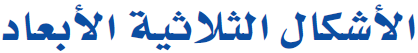 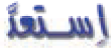 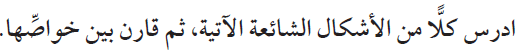 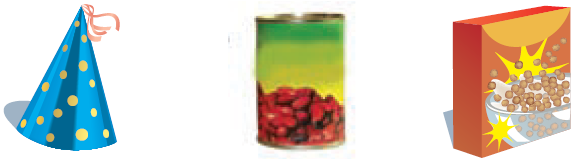 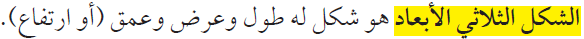 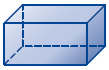 وجه
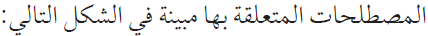 ● رأس
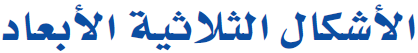 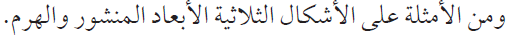 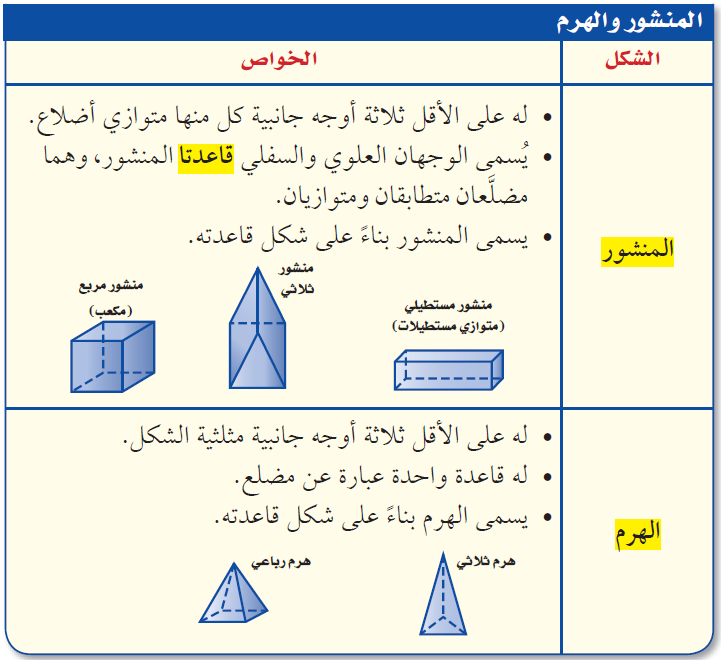 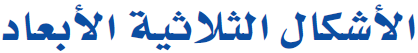 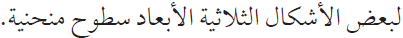 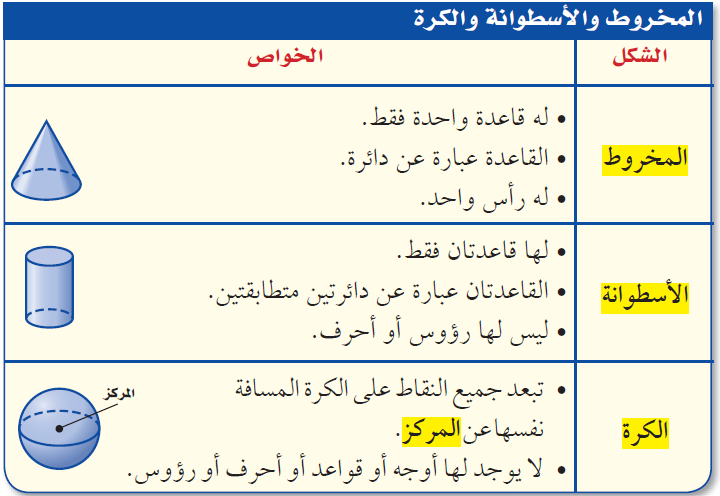 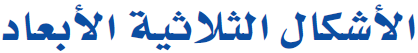 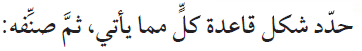 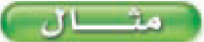 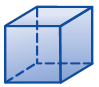 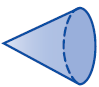 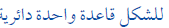 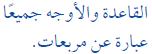 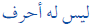 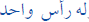 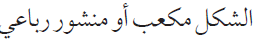 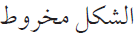 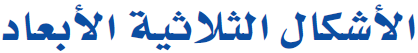 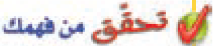 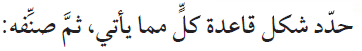 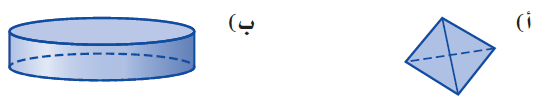 للشكل قاعدتان دائريتان
للشكل قاعدة واحدة ثلاثية
أسطوانة
هرم ثلاثي
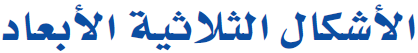 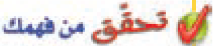 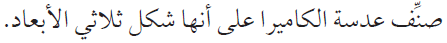 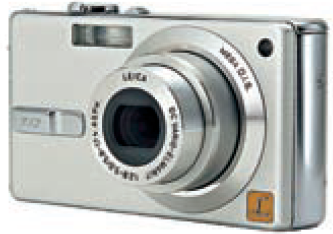 أسطوانة
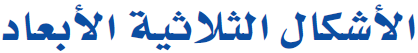 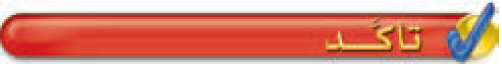 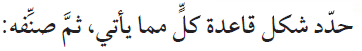 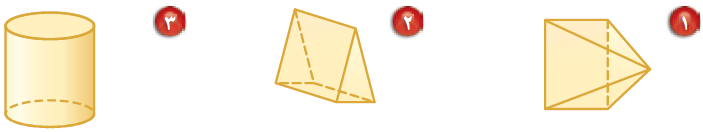 للشكل قاعدتان كل منهما على شكل دائرة
للشكل قاعدتان كل منهما على شكل مثلث
للشكل قاعدة واحدة رباعية
هرم رباعي
أسطوانة
منشور ثلاثي
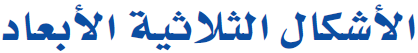 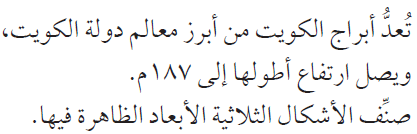 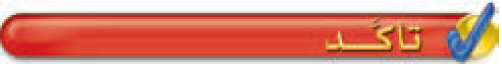 مخروط
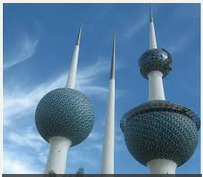 مخروط
كرة
كرة
كرة
مخروط